شناخت و کاربرد اسکنهای کلیه و مثانه
دکتر زهرا پورنصیری فوق تخصص نفرولوژی کودکان 
دانشگاه ع .پ شهید بهشتی
www.drpournasiri.com
اسکن کلیه یک اصطلاح کلی است و به مجموعه روشهای تصویربرداری پزشکی هسته ای اطلاق می شود که در آنها از طریق تزریق یک مواد رادیواکتیو کم خطر عملکرد کلیه و مجاری ادرار مورد بررسی قرار می گیرد و تشعشع ساطع شده شناسایی می شود. شکل تصویر با استفاده از دوربین گاما ضبط میشود.
انواع مختلفی از اسکن هسته ای کلیه و مثانه داریم که هر کدام کاربرد خاصی دارند.
www.drpournasiri.com
DMSA renal scan
DMSA با  ماده 99mTc-dimercaptosuccinic  انجام میشود.
ساده و غیر تهاجمی است و فقط نیاز به رگ گیری دارد.
 تصویربرداری استاتیک 2-4 ساعت پس از تزریق IV انجام میشود.این ماده به مقدار زیاد توسط  قشر کلیه  جذب میشود.( وبا مقداربسیار کمتری در کبد) 
توسط سلولهای سالم توبول پروکسیمال جذب میشود وبرای دیدن نقص پارانشیم کلیه استفاده میشود.
برای دیدن سیستم جمع آوری کننده و مجاری ادرار قابل استفاده نیست چون بعد از جذب توسط پارانشیم کلیه ،از توبولها ترشح نمیشود.
حساسیت آن برای تشخیص نقص پارانشیمی ناشی از عفونت از 80٪ تا 100٪ است .
از نظر کارآیی  برای تشخیص پارانشیم کلیه تقریبا مانند سی تی اسکن کلیه است .
www.drpournasiri.com
اندیکاسیون
ارزیابی کلیه ها در مرحله حاد UTI (پیلونفریت حاد) کاهش جذب را نشان میدهد.
ارزیابی کلیه ها در اواخر مرحله UTI - تشخیص اسکار
رفلکسهای ادراری درجه 3 به بالا
ارزیابی و تشخیص کلیه  نعل اسبی
 ارزیابی پارانشیم کلیه انفرادی
برای یافتن کلیه  اکتوپیک
www.drpournasiri.com
ایرادات
پیلونفریت حاد و مزمن را نمی توان در اسکن قشر متمایز کرد. 
اگر  6 ماه بعد از آخرین UTI نقص وجود داشته باشد ، این  اسکار است 
UTI اخیر ممکن است باعث کاهش موقت جذب  شود ولی  برای اینکه ببینیم منجر به اسکار شده است یا نه به DMSA پیگیری نیازدارد.
در کراتینین بالای 1/5 نباید انجام شود.
ارزیابی قشر کلیه در شیرخوار  زیر 3 ماه به دلیل نارسی کلیه مشکل است. در صورت امکان بهتر است به تأخیر بیفتد ولی کانترااندیکاسیون ندارد.
www.drpournasiri.com
کیس 1
کلیه راست کوچکتر است.
کلیه چپ کاهش بازجذب بخصوص در قسمت میانی دارد که میتواند اسکار یا به علت هیدرونفروز باشد.
همانطور که میبینید مجاری ادرار قابل دیدن نیست چون ماده هسته ای مورد استفاده ترشح نمیشود.
برای مقایسه دو کلیه ویوی anterior   و posteior  مناسب تر است.
در ویوی left posterior oblique  ارزیابی کلیه بافت  چپ و   در ویوی  right posterior oblique   ارزیابی بافت کلیه راست بهتر صورت میگیرد.
www.drpournasiri.com
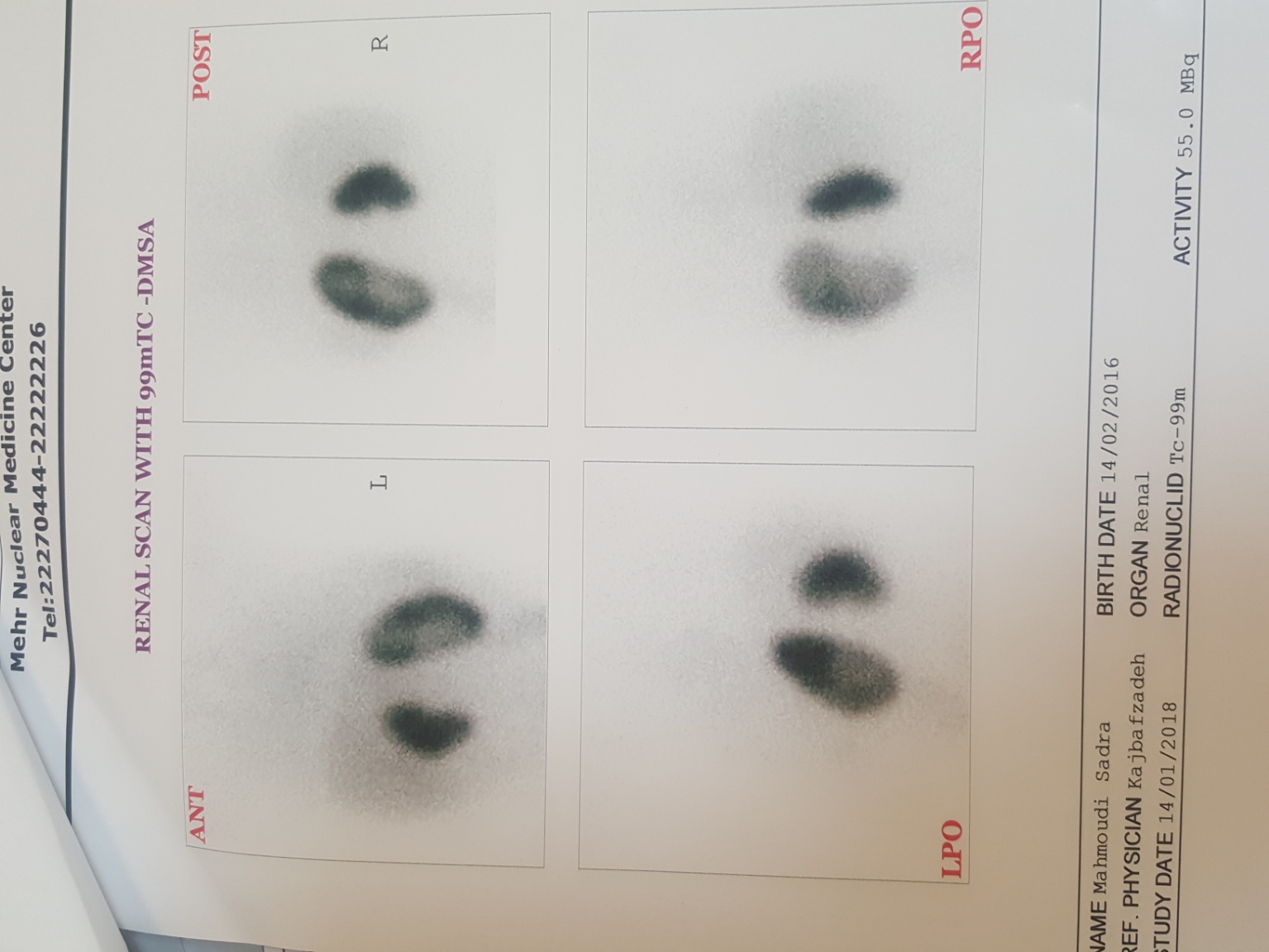 www.drpournasiri.com
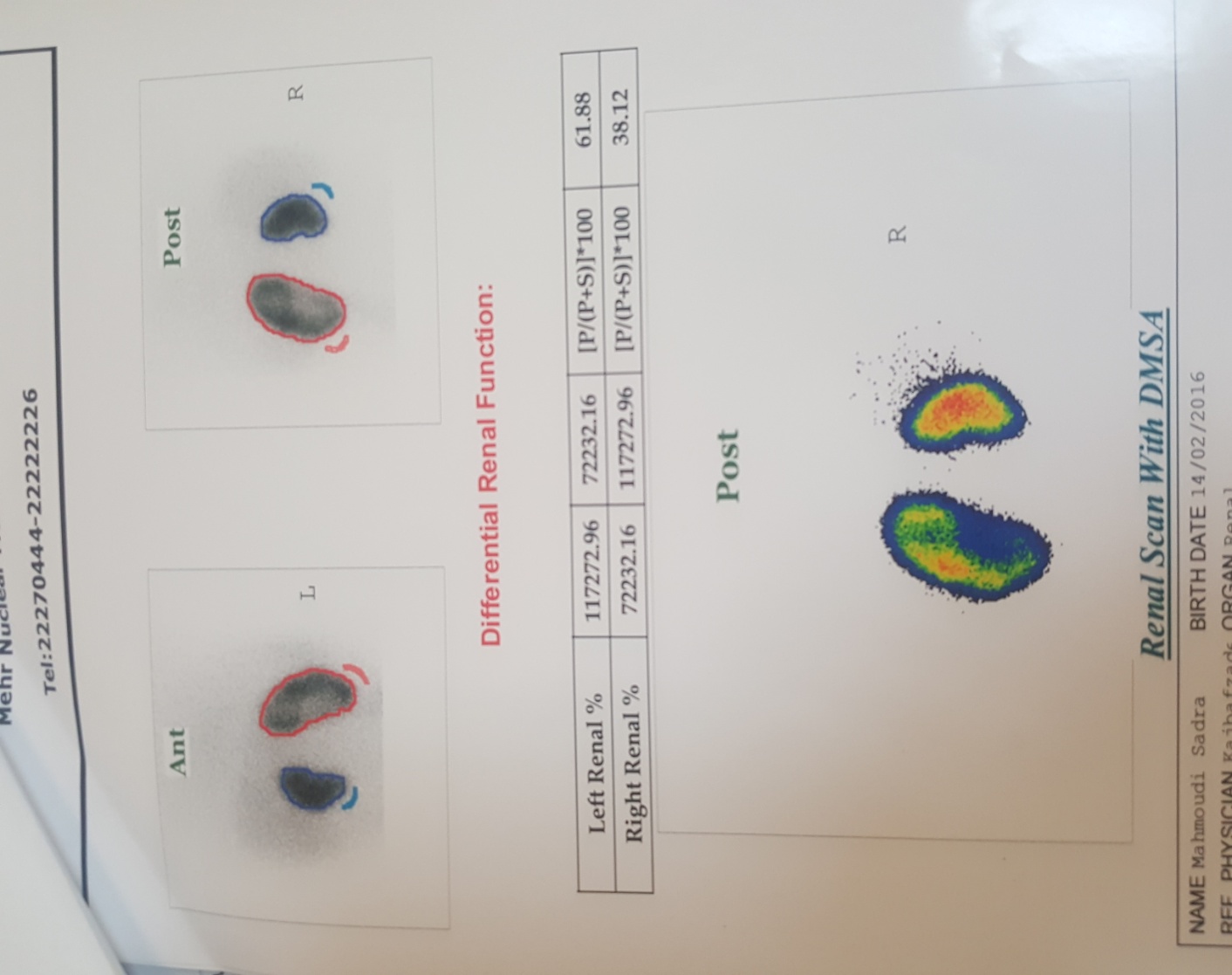 www.drpournasiri.com
کیس 2
کلیه راست کاهش جنرالیزه بازجذب دارد .
رنگ اسکنها بر طبق نرم افزار و به انتخاب مرکز هسته ای انتخاب میشود.آنچه که مهم است نظم رنگها و عدم تداخل رنگهای مختلف است .
www.drpournasiri.com
کیس 3
اسکار فراوان در هر دو کلیه 
جدار نامنظم هر دو کلیه 
شدت درگیری بیشتر در کلیه راست
افزایش رنگ زمینه که نشانه کاهش کارکرد کلیه  و جذب ماده رادیواکتیو توسط  بافتهای اطراف است .
کلا در کراتینین بالای 1/5 ،اسکن DMSA  درخواست نمیکنیم چون تصویری خوبی از کلیه ها نخواهد داد.
www.drpournasiri.com
از روی همین عکس سیاه و سفید بی نظمی جدار کلیه ها و اسکارهای فراوان در هر دو کلیه با شدت بیشتر در کلیه راست مشهود است.
www.drpournasiri.com
www.drpournasiri.com
در صدهای ذکر شده کارکرد مقایسه ای بین دو کلیه است پس مجموع آن همیشه صد در صد میشود .اختلاف 5 تا 7 در صد بین کلیه ها قابل قبول هست. ولی حتی اگر 50-50 باشد دلیل بر نرمال بودن کلیه ها نیست چون امکان دارد بافت هردو شدیدا آسیب دیده باشه ولی شدت آسیب دیدگی شان در مقایسه با هم مشابه باشد.پس حتما باید عکسها رویت شود.
www.drpournasiri.com
کیس 4
به علت بالا  بودن کراتینین و کاهش بازجذب کلیه مقداری از ماده رادیو اکتیو توسط کبد بازجذب شده است.
www.drpournasiri.com
کیس 5
کلیه چپ پایینتر است و بازجذب آن کم شده است .
کلیه راست نیزکاهش جنرالیزه   بازجذب دارد، هرچند بهتر از کلیه چپ است .
شکل کلیه ها هم لوبیایی نیست و گرد است و کوچکتر از کلیه های نرمال به نظر میرسد که باید سایز آنها با سونوی کلیه از نظر هیپوپلازی بررسی شود.
www.drpournasiri.com
کیس 6
هر چند پرینت عکس سیاه و سفید است هیپواکتیویتی نیمه فوقانی در هر دو کلیه و اسکار و نامنظمی بوردر کلیه چپ مشخص است.
بعضی از مراکز هسته ای فقط پرینت سیاه و سفید میدهند.
www.drpournasiri.com
کیس 7 : کلیه نعل اسبی
www.drpournasiri.com
DTPA  renal scan
DTPA (and99mTc-MAG3 and 99mTc-EC)
 اینها سه نوع اسکن هستند که کارایی مشابه دارند و برای بررسی انسداد در سیستم ادراری کارآیی دارند .
مواد رادیو اکتیوی که در این سه نوع اسکن استفاده میشود توسط سلولهای توبول جذب شده و سپس ترشح شده و بتدریج از مثانه دفع میشوند.
بنابر این در دیدن پارانشیم کلیه کارآرایی اسکن DMSA  را ندارد ولی میتواند محل انسداد در سیستم جمع آوری کننده ادرار را نشان دهد.
از نظر کار آیی مانند عکس رادیولوژی IVP   میباشد.
یکی از فواید این اسکن تعیین  GFR  هر کلیه به طور جداگانه است.
درسن زیر یک ماه نباید انجام شود.
www.drpournasiri.com
بعد از تزریق ماده رادیواکتیو سه مرحله طی میشود:
مرحله پرفیوژن  کلیه که یک دقیقه اول است و هر 1 تا 3 ثانیه عکس گرفته میشود.
مرحله عملکرد کلیه که 4 دقیقه بعدی است و هر 10 تا 15 ثانیه عکس گرفته میشود و مرحله بازجذب توبولی ماده رادیواکتیو است(T MAX)
مرحله دفع که از 5-6 دقیقه بعد از تزریق شروع میشود و  ترشح ماده رادیو اکتیو شروع میشود وهر 10 تا 30 ثانیه  عکس گرفته میشود .میتواند 20 تا 30 دقیقه طول بکشد.
اکثر مواقع  DTPA  با تزریق دیورتیک درخواست میشود.که دقیقه 15 تا 20 بعد از تزریق ماده رادیواکتیو ،دیورتیک تزریق میشود تا دفع ماده رادیو اکتیو بهتر بررسی شود.
هیدرشن خوب باید قبل از اسکن وجود داشته باشد.
مانند  DMSA نیاز به سوندگذاری ندارد   ولی باید بیمار رگ داشته باشد.
T1/2   زمانی است که نصف ماده رادیو اکتیو باید از پلویس کلیه ترشح شود و اگر بالای 20 دقیقه باشد نشانه انسداد است.
www.drpournasiri.com
کیس 8: DTPA with diuretic   مرحله پرفیوژن که بتدریج نمای کلیه ها مشخص میشود.
www.drpournasiri.com
مرحله عملکرد و سپس مرحله ترشح
www.drpournasiri.com
با توجه به نمودارپایینی و جدول مربوط به آن بعد از 17 دقیقه هر دو کلیه تخلیه میشود.پس انسداد قابل توجهی وجود ندارد.
www.drpournasiri.com
CASE 9   TC -MAG
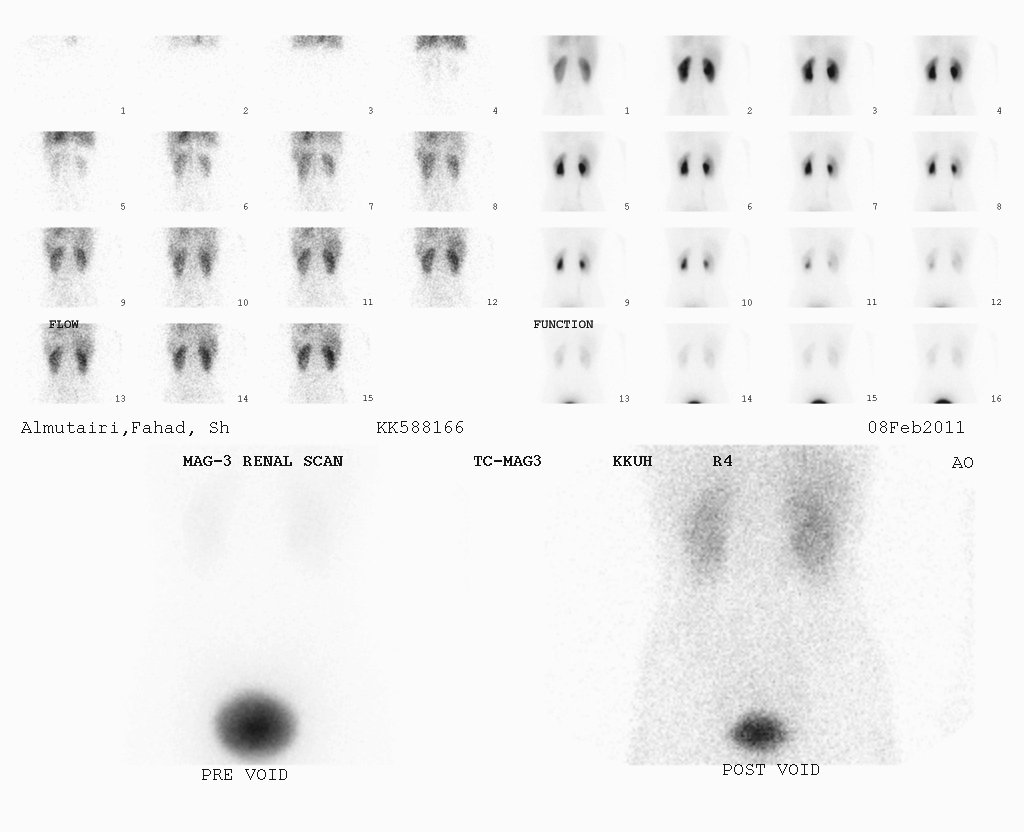 Image features:
Projectional image.
Image contrast by tissue uptake and metabolism.
www.drpournasiri.com
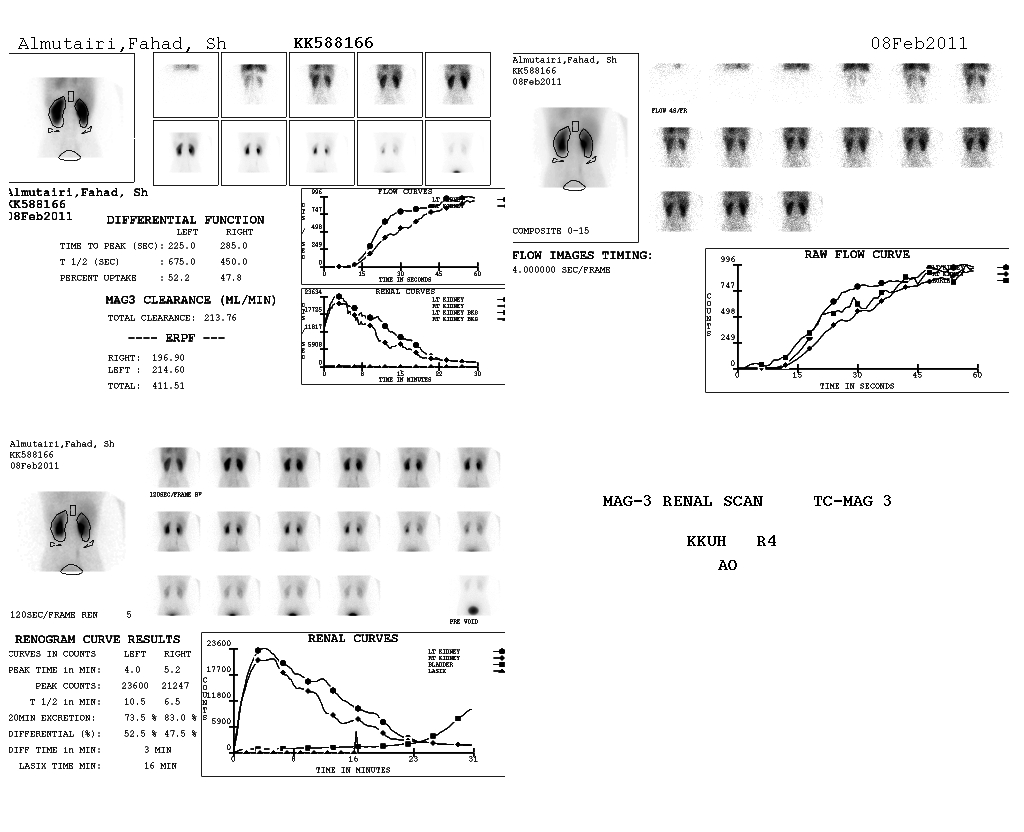 www.drpournasiri.com
عکسها و جداول  اسکن  MAG3  نیز مانند  DTPA میباشد.
با توجه به عکسها و رویت نمودارها و اعداد جداول دو اسلاید قبلی مشاهده میشود که کلیه ها به طور کامل تخلیه شده اند .
www.drpournasiri.com
کیس 10:در عکسهای مشاهده کنید حتی بعد از 30 دقیقه هنوز ماده رادیو اکتیو ازپلویس یکی از کلیه ها دفع نشده و تا حدودی حالب دیلاته نیز قابل رویت است.
www.drpournasiri.com
در نتیجه انسداد نسبی در upj   و همینطور در uvj همان طرف وجود دارد.
www.drpournasiri.com
همانطور که در نمودار دیده میشود کلیه راست (نمودار سبز)تخلیه کامل نشده و T1/2  آن بالای 37 دقیقه است .
www.drpournasiri.com
www.drpournasiri.com
کیس 11: انسداد کامل در کلیه چپ
www.drpournasiri.com
Left kidney
کیس 12: انسداد کامل در UPJ  کلیه چپ
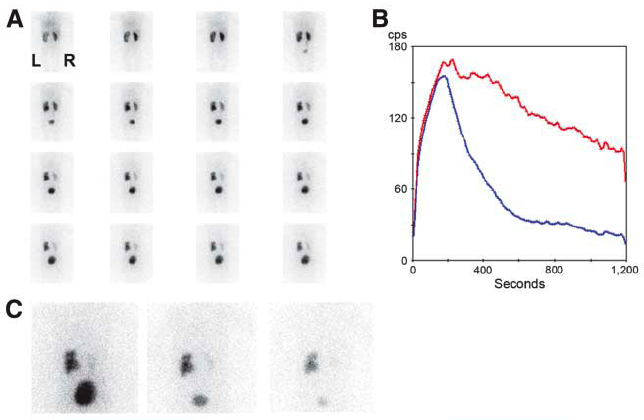 www.drpournasiri.com
4 year-old girl treated conservatively for left PUJ stenosis detected prenatally
20min after injection
After miction
50 min after injection
[Speaker Notes: Diuretic renography (F10) obtained during follow-up of 4-y-old girl treated conservatively for left pelviureteric junction stenosis detected prenatally. (A) One-minute posterior views show dilated left kidney with preserved parenchymal function despite impaired urinary drainage above pelviureteric junction.  Right kidney is normal. (B) Left (red) and right (blue) renograms confirm symmetric (left, 51%; right, 49%) and normal tracer extraction by both kidneys and abnormal urinary flow out of left kidney. (C) Images obtained 20 min after injection (left), after miction (middle), and 50 min after injection (right) show residual activity within left renal pelvis after miction and 50 min after injection. (D) Initial sonographic sagittal view of left kidney shows enlargement of pyelocaliceal system.  (E) Follow-up sonogram obtained at same time as diuretic renography shows persistent enlargement, with satisfactory growth of left kidney.]
کیس 13
Upj stenosis در عکس IVP
www.drpournasiri.com
کیس 14
UVJ OBSTRUCTION  دو طرفه در عکس IVP
 عکسهای IVP  جهت مقایسه با عکسهای DTPA    گذاشته شده است.
www.drpournasiri.com
DRNC( direct radionuclide cystography)
عکس هسته ای سیستوگرافی است .
DRNC  یا  DRC   یا NUCLEAR VCUG نوشته میشود.
برای بررسی برگشت ادراری است .
معادل VCUG   استاندارد در رادیولوژی است.
فواید آن نسبت به وی سی یو استاندارد: حساسیت بیشتربرای برگشت ادرار و اشعه کمتر 
ایرادات آن نسبت به وی سی یو استاندارد :
عدم رویت آناتومی سیستم ادراری بخصوص پیشابراه که در پسر ها بسیار مهم است 
و عدم رویت شکل و جدار مثانه بخصوص در شک به مثانه عصبی مهم است
عدم امکان گرید بندی درجه ریفلاکس
www.drpournasiri.com
کیس 15:برگشت ادرارمثانه به حالب طرف چپ
www.drpournasiri.com
کیس 16:عدم وجود برگشت ادرار
www.drpournasiri.com
کیس 17:برگشت ادرار دوطرفه
www.drpournasiri.com
کیس 18:برگشت ادرار شدید دوطرفه بخصوص راست که حتی اتساع حالب راست و شکل غیر طبیعی مثانه هم دیده میشود.
www.drpournasiri.com
CASE 19:STANDARD VCUG (radiologic study)
www.drpournasiri.com
CASE 20:VCUG ,POSTERIOR URETHERAL VALVE(radiologic study)
www.drpournasiri.com
CASE 21:NO VUR(radiologic study)
www.drpournasiri.com
CASE 22: RT.UNILAT VUR(radiologic study)
www.drpournasiri.com
CASE 23: VUR ,NUCLEAR CYSTOGRAPHY
www.drpournasiri.com